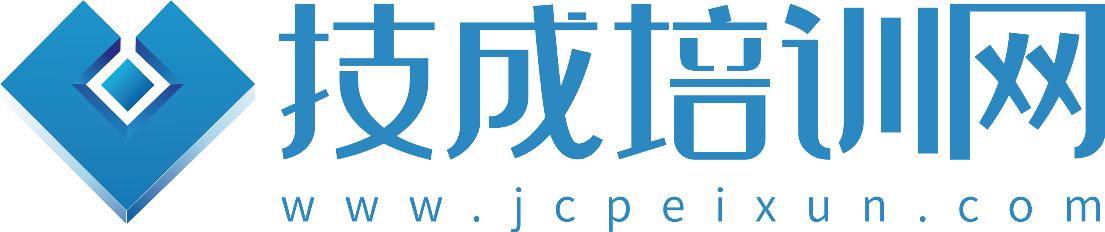 学习永远在路上
游友锋
目录
directory
工作岗位

学习规划

技能要求
工作岗位

学习规划

技能要求
工作岗位

学习规划

技能要求
入门小白
小试牛刀
骨灰玩家
工作岗位

学习规划

技能要求
学习方法

个人心得
官网课程

如何学习
归纳总结
推荐
最强王者
第一部分：入门小白

     工作岗位

      学习规划

      技能要求
电工入门
工作岗位
技能要求
职业工种
农村电工

建筑、水电工

设备检修电工
水电安装电工

维修电工学徒

中专院校电工学生
1、熟悉低压元器件的工作原理及基本接线。

2、会使用电工工具、仪表的使用。

3、可以简单识图
课程学习
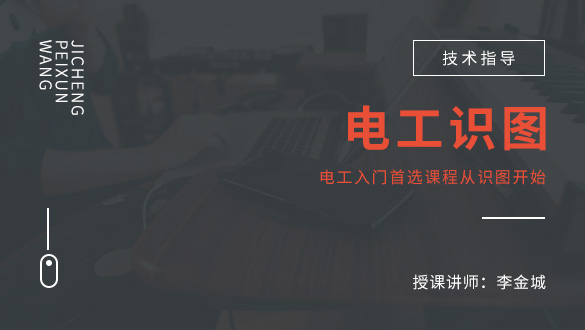 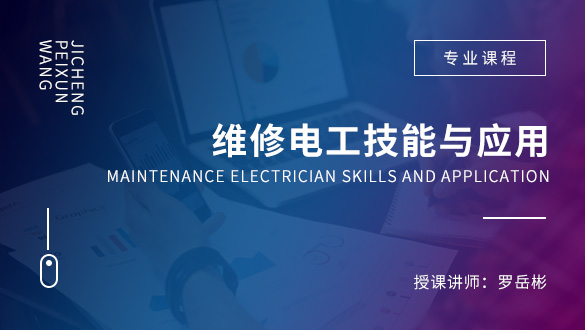 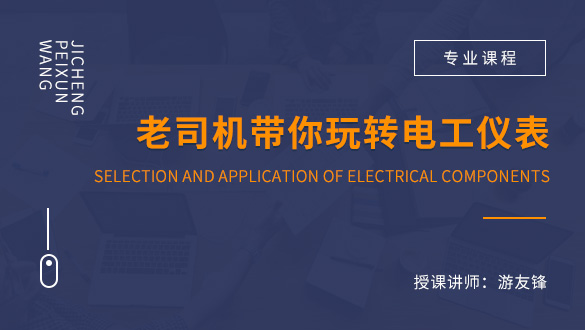 识图是电工从业的基石
实操更有获得感，飞速成长
听说电工仪表不会，老司机带你
理论水平决定职业生涯能达到什么高度，技术能力决定职业生涯的长度。
第二部分：小试牛刀

     工作岗位

      学习规划

      技能要求
初级电工
1、低压元器件选型。
2、电缆载流量估算。
3、点动、自锁电路。
NO.3
NO.1
N0.4
NO.2
1、星三角降压启动原理分析。
2、星三角降压启动原理图接线。
1、三相异步电机的结构原理。
2、顺序启动逆序停止控制电路。
1、电力拖动原理图分析。
2、正反转电路接线。
课程学习
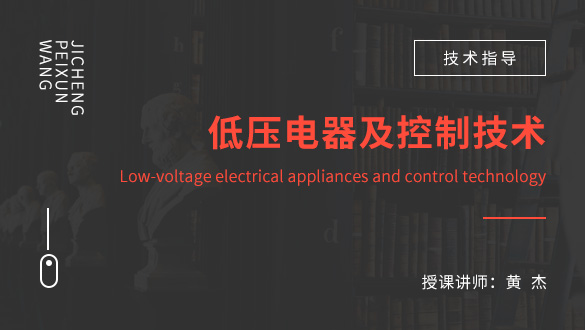 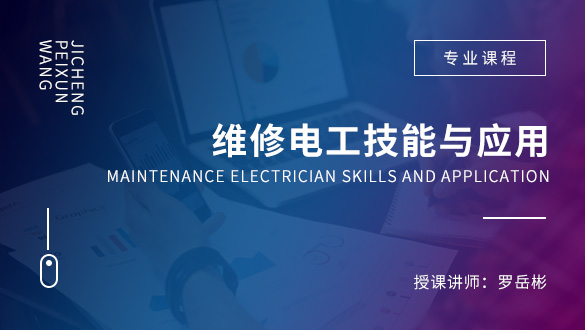 《维修电工技能与应用》 罗岳彬
http://course.jcpeixun.com/6413/
《低压电器及控制技术》 黄杰
http://course.jcpeixun.com/4085/
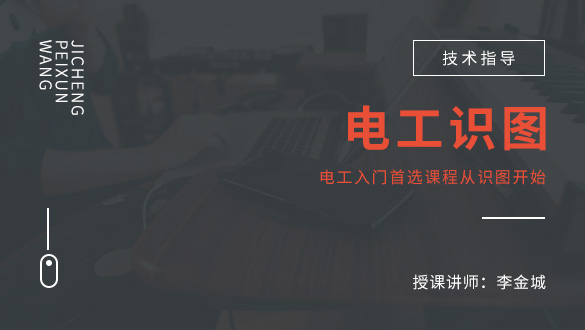 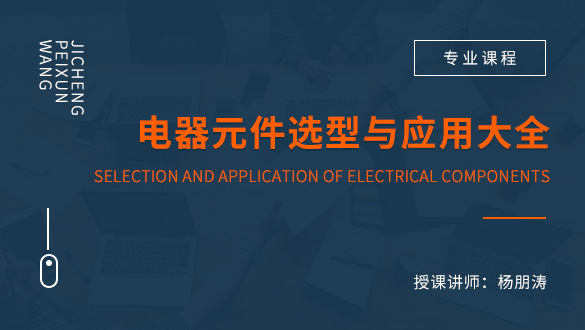 《电工识图》 李金城
http://course.jcpeixun.com/5902/
《电器元器件选型与应用大全》杨鹏涛
http://course.jcpeixun.com/6746/
第三部分：骨灰玩家

     工作岗位

      学习规划

      技能要求
学习规划
STEP 1
STEP 2
STEP 3
STEP 4
车床电路分析
传感器应用
变频器的了解
学会排除故障
对复杂的车床电路原理梳理，并且能分析相关前后逻辑动作工作原理。
要求能掌握传感器的选型、接线、分类。
要求能够对变频器进行接线、参数设置、手册读懂、简单的故障排除。
走过了前面的三个过程，就要学会结合原理图快速、准确的排除故障。
课程学习
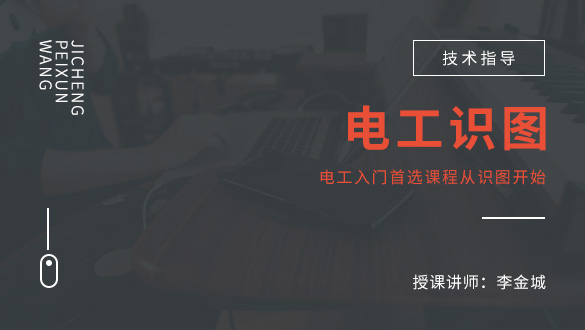 这个阶段就要对工业传感器要有所了解，如何分类、接线等。
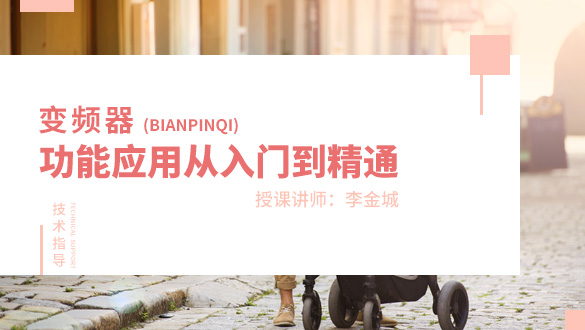 接地气，纯实操课程
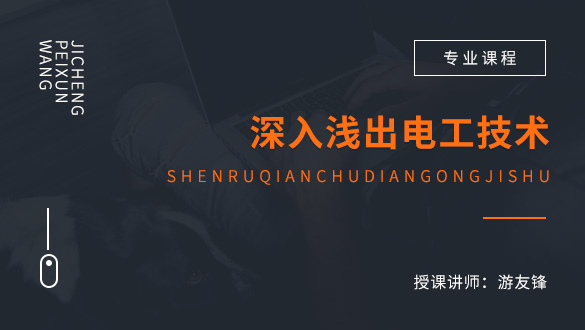 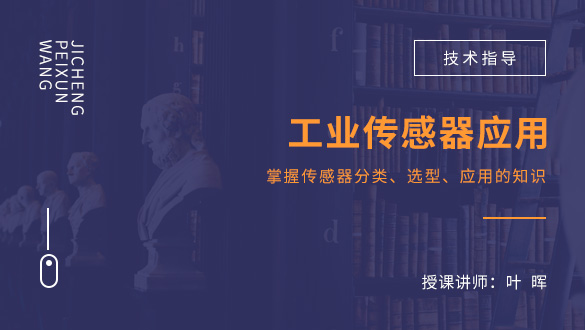 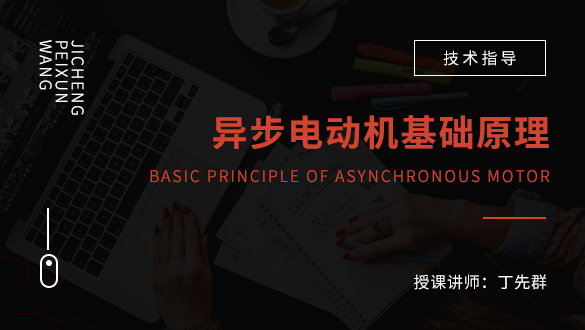 通俗易懂，无论哪个阶段，都可学习。
深入浅出带你学习变频器主电路结构、接线、简单的故障排除。
第四部分：最强王者

     工作岗位

      学习规划

      技能要求
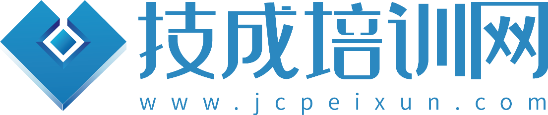 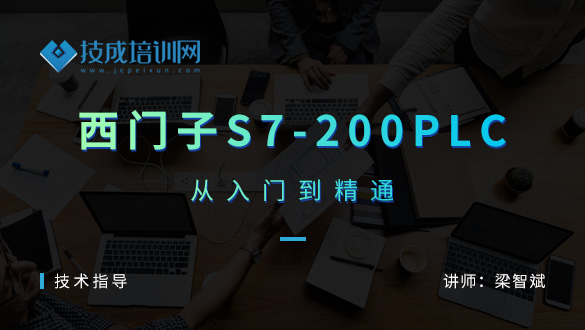 深入浅出，通俗易懂
http://course.jcpeixun.com/3/
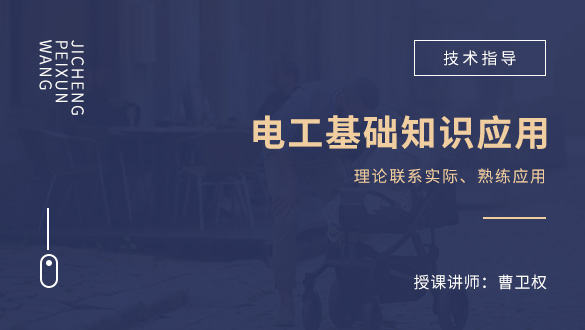 欲练神功，必修内功
http://course.jcpeixun.com/1773/
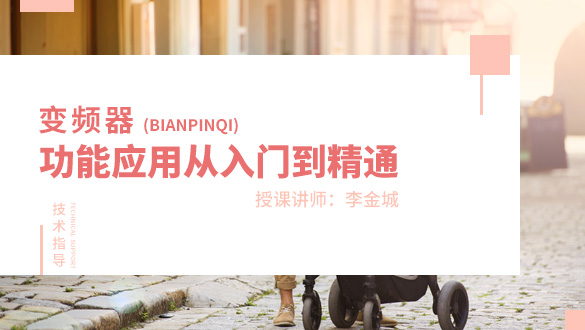 案例讲解，风趣幽默
http://course.jcpeixun.com/1512/
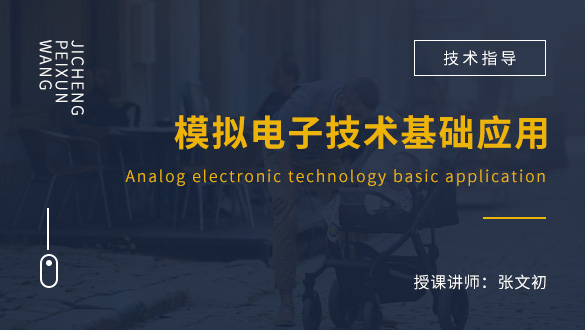 逻辑清晰、内容实用
http://course.jcpeixun.com/1774/
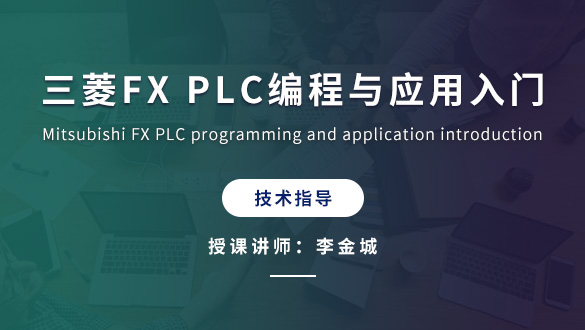 技成最受欢迎的老师，没有之一
http://course.jcpeixun.com/1507/
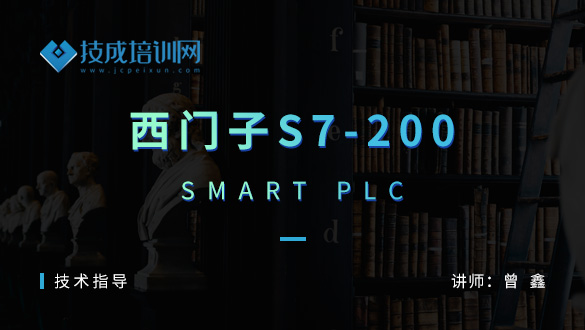 学识渊博、权威代表
http://course.jcpeixun.com/2147/
归纳总结
Generalizations
入门小白
骨灰玩家
最强王者
小试牛刀
《电机与变压器》吴冰
《电工基础知识应用》曹卫权
《变频器功能与应用》李金城
《S7-200入门到精通》梁智斌
《三菱FX PLC编程与应用入门》李金城
《西门子200smart编程与应用》曾鑫
《电工识图》李金城
《低压电器及控制技术》黄杰
《维修电工技能与应用》罗岳彬
《低压元器件选型与应用大全》杨鹏涛
《电工识图》李金城
《工业传感器应用》叶辉
《变频器功能应用入门到精通》李金城
《深入浅出电工技术》游友锋
《电工识图》李金城
《老司机带你玩转电工仪表》游友锋
《维修电工技能与应用》罗岳彬
多样化上课
Diversity class
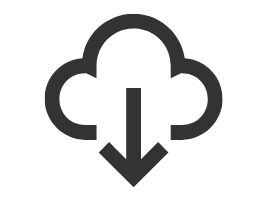 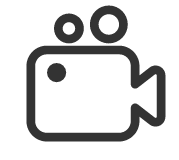 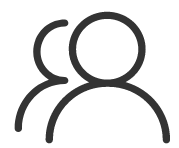 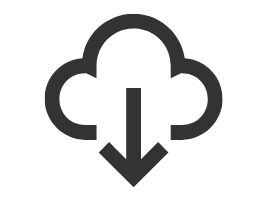 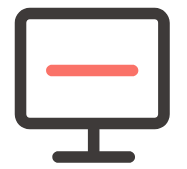 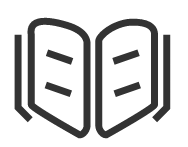 工控资料、软件任意下
在线直播随时学
官网优质精品课程
班级制学习、氛围好
课后试题，温故知新
何为学习
What is a learning
有效的课前预习再加上老师课上讲解，可做到温故而知新。结合课后作业、任务加强巩固，真正的事半功陪；
学习从来都是一件枯燥的事情，因此需要坚持不懈、持之以恒。
利在课上
功在课前
谢谢观看
游友锋
2019/5/15